Breaking tomorrow’s news today at the Evening Standard: How to get it right (or wrong) when writing COVID news
Ross Lydall 
Health Editor
Evening Standard
What happens when ONS statistics are published - 30 minutes before your final deadline?
How do you make the right call when deciding which announcement merits the front page?

Which statistics should be ignored? 
Which statistics matter?
Which statistics have the potential to mislead?
Life as a reporter before and during COVID
Covering the patch
Covering the patch in a mask
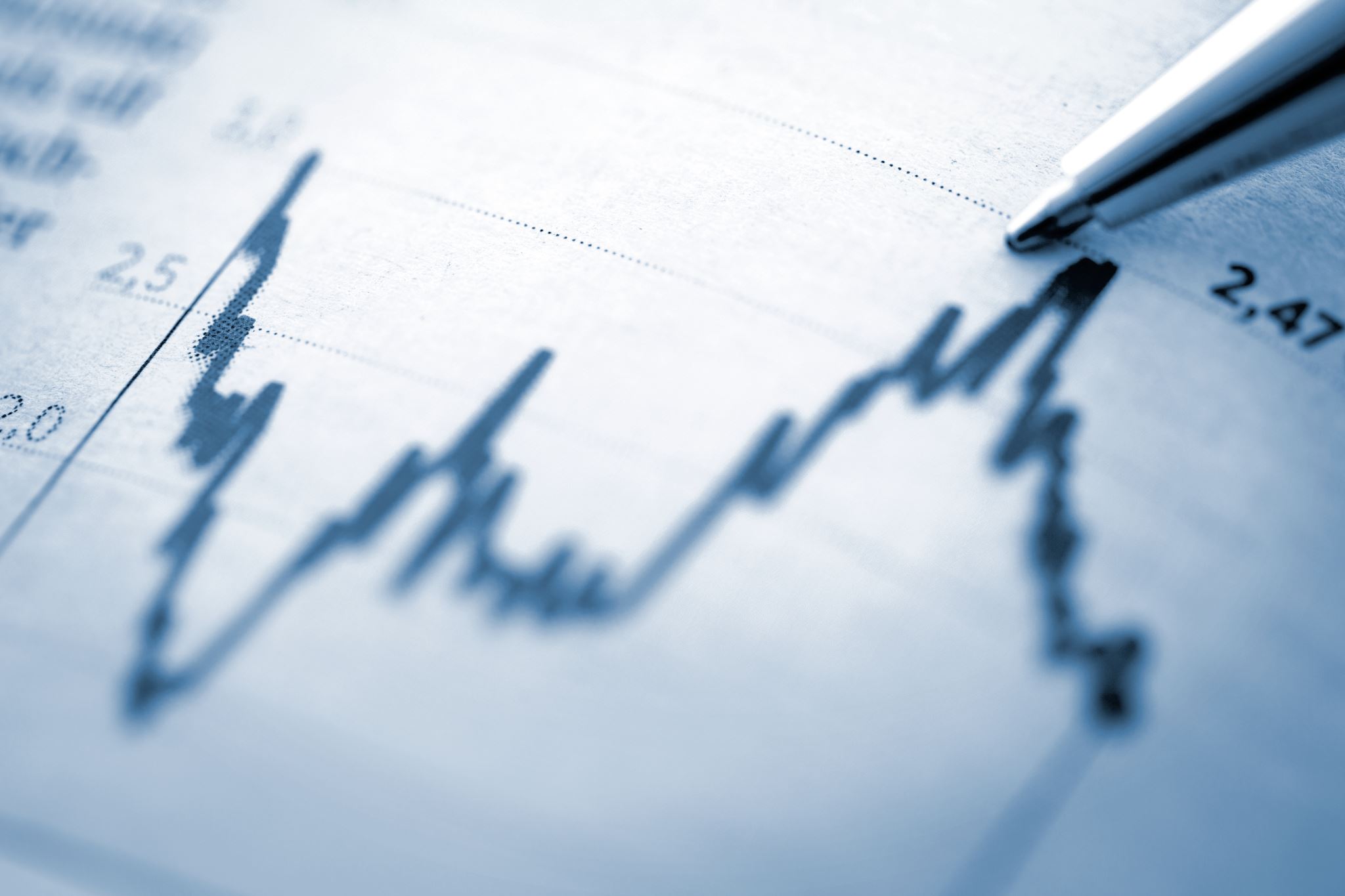 The challenges faced by the Evening Standard during the pandemic
Reporting exclusive stories at speed

Gathering relevant and new content

Accurately reporting on the most complex story of our careers

Having only minutes to work out what the data means
6.30am: Check emails, BBC News website, Today programme.
7am: Start filing breaking stories 
7.30am: email “paper” news editor with newslist. Check diary and PA schedule
8am: Check what colleagues are working on
8.30am: Receive instructions from news editor 
10am: DEADLINE
11am: Paper goes “off stone”
Typical day
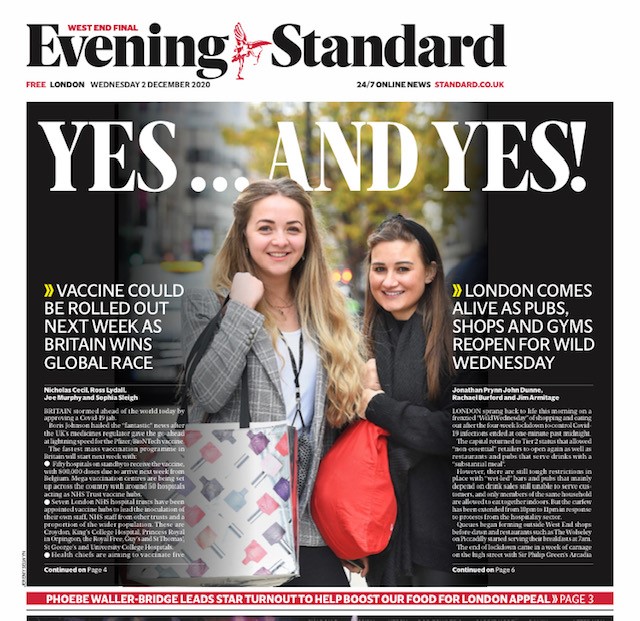 Pre-pandemic: 900,000 copies a day in two editions, distributed free across Greater London
October 2009: ES becomes free paper. 
2002: 450,000 copies sold daily, 40p a copy. Five editions a day.
March 2020: 500,000 print run includes copies direct to readers’ homes
August 2020: ES goes “web first”, building traffic to 2m visits a day
Before and after COVID
x
What has the “web first” strategy meant for reporters?
For some senior reporters it remains “paper first” 
Encouraged to write the bigger stories for web when possible when “off edition”
Find stories for next day while being ready to spring into action at moment’s notice
Web first
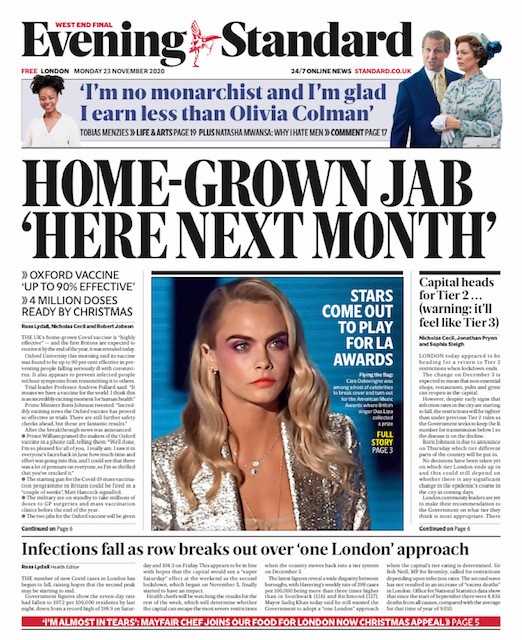 ONS (Tuesday 0930 mortality stats, Friday midday surveillance report)
DHSC (Test and Trace, 11am Thursday)
PHE (weekly surveillance report, 2-4pm Thursday)
NHS England (daily hospital death toll, 2pm)
Govt dashboard (4pm)
Govt Office for Science:              (R number, 1pm Friday)
Daily data drop
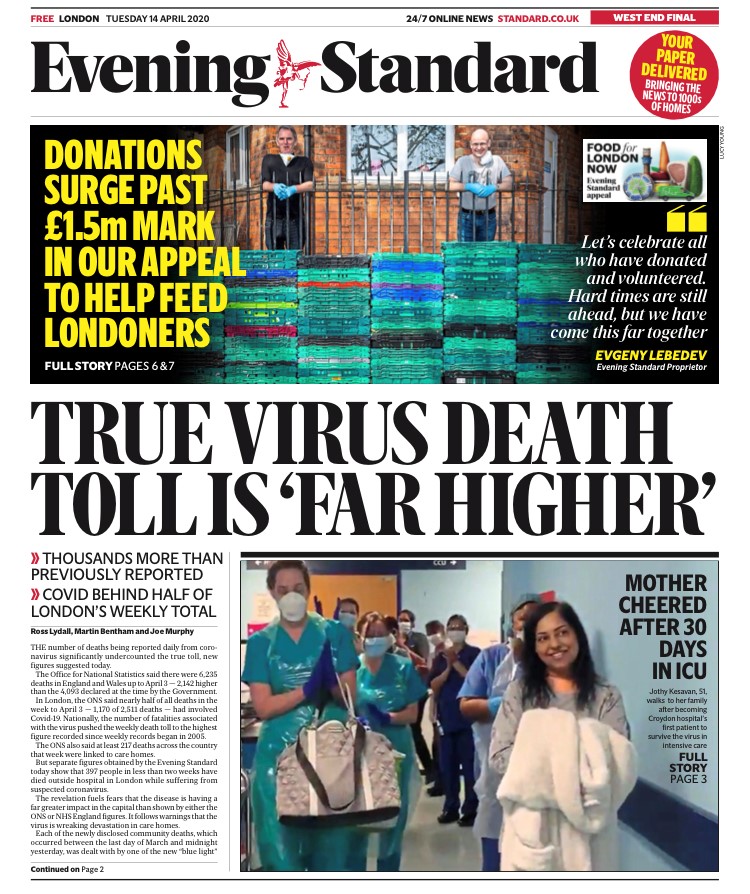 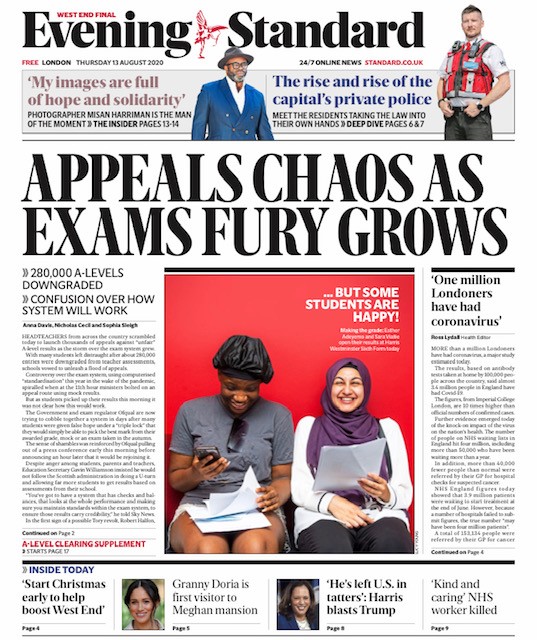 Only Tuesday ONS statistics work for the paper – and with diminishing results
Test and Trace remained a fascination for many weeks
Dashboard can be hugely misleading, but also key metric for London
Data for ventilated beds but not ICUs
No data on long stay patients 
NHS staff data is dated
No “real” case numbers, only rates (indebted to PA)
How many survived?
R number, SAGE minutes: weekend has already begun
What have we learned?
R
By working out the data lag 
By understanding interaction between cases, hospitalisations and deaths
By reading expert commentary (thanks SMC, The Times, occasionally Twitter)
By speaking with experts, particularly in hospitals
By reviewing what we reported in previous weeks to add context
How have we learned?
R
Prepare ahead
Know where to look 
File in takes
Double-check before pressing send
Review how other media reports same data 
I agree with Nick (Robinson)
In summary: How to get it right on time
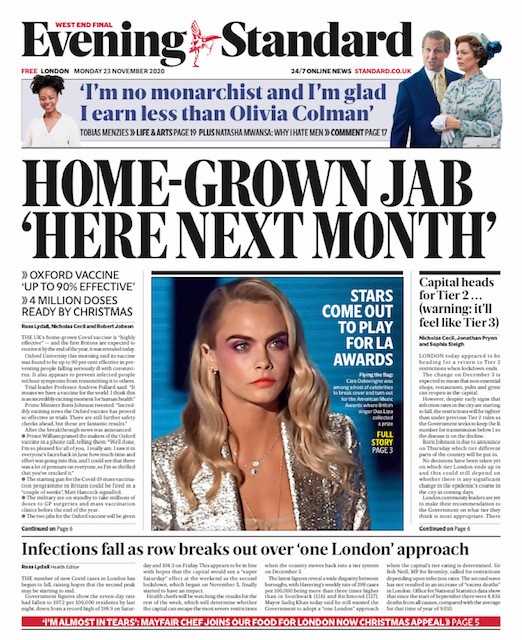 Next steps
Delivering what the Editor wants 
Delivering what readers want (analytics)
Remain open to as many opinions as possible
r
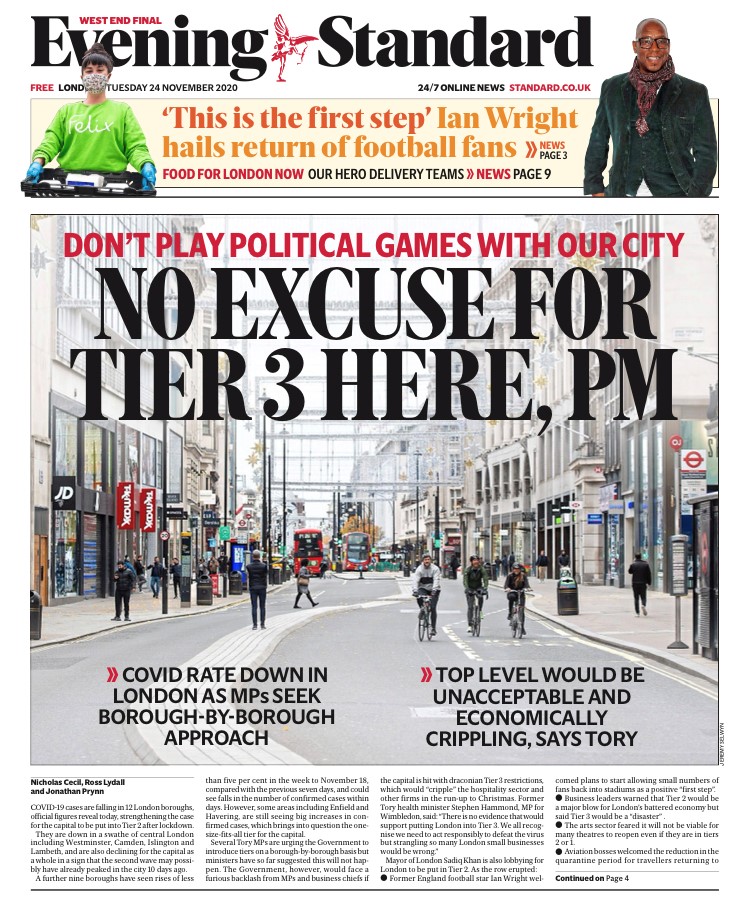 Added challenges
City Hall
Cycle lanes
The Crystal
Crime and chaos
Ross.Lydall@standard.co.uk
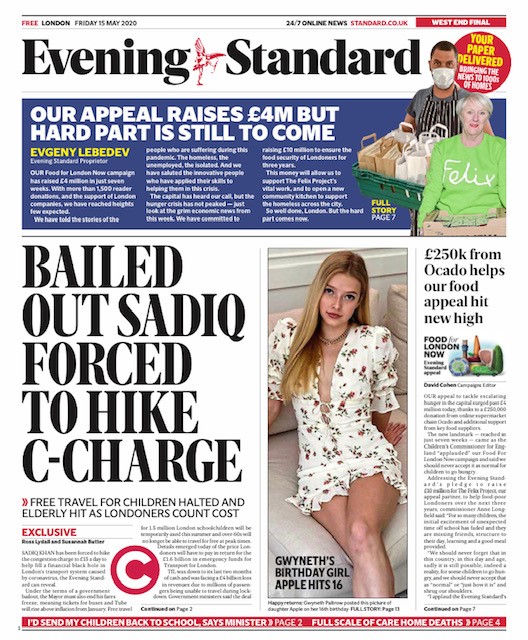 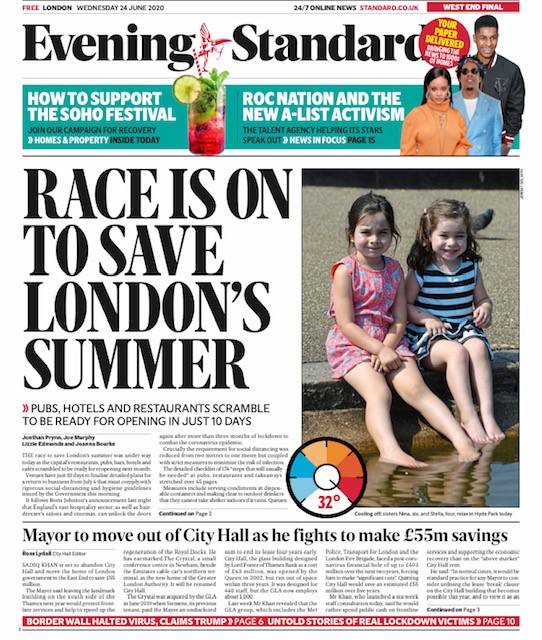 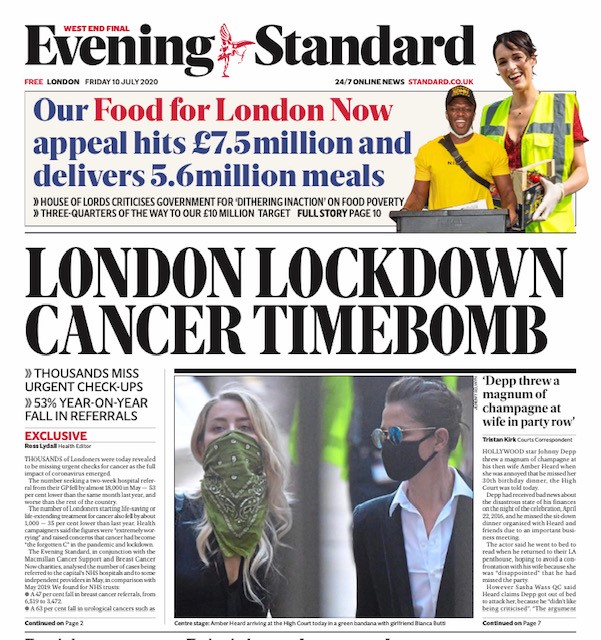 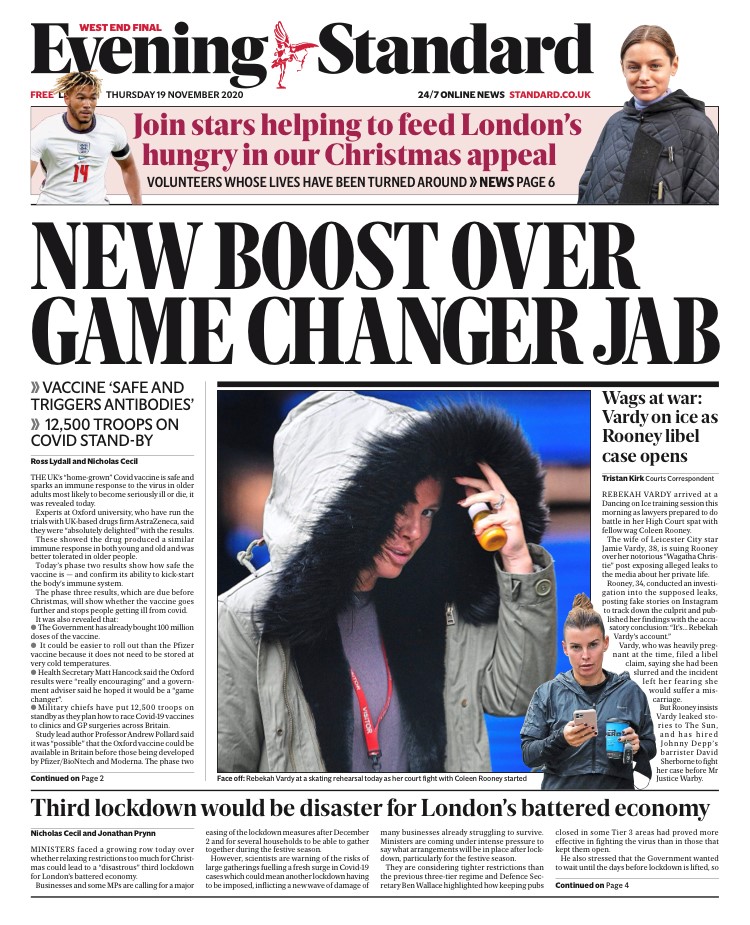 Sleep well, stay healthy, avoid alcohol
Pray your child’s classroom bubble doesn’t get covid
Journalism is a contact sport 
Prepare for a battle: Level 4 restrictions have only made relations with NHS press offices worse.
Thank you for listening
And finally
Ross.Lydall@standard.co.uk